NPRG 041 – cvičení 3Programování v C++
Jiří Klepl
mail:klepl@d3s.mff.cuni.cz
mattermost:https://ulita.ms.mff.cuni.cz/mattermost/ar2324zs/channels/nprg041-cpp-klepl
Feedback k úloze Násobilka
Viz nahrávky
Prostor na otázky z přednášky
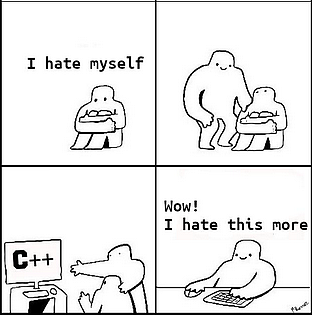 Agenda
Druhá úloha: BST
C-stringy, C++ stringy, std::string_view
Streamy (std::fstream a std::stringstream)
Memory management a pointery, reference
std::move, swap
std::tuple, std::pair, std::tie
Binární vyhledávací strom (BST)
Cílem úkolu je naprogramovat primitivní ekvivalent set<string>
to je kontejner, který má v sobě uložený uspořádaný seznam stringů
A zachovává reference na hodnoty: když si vyrobíme pointer/iterátor na prvek, tak platí do jeho faktického smazání (pozor, toto např. u vectoru neplatí – dělá realokace)
Vycházejte z kódu: https://www.ksi.mff.cuni.cz/teaching/nprg041-klepl-web/data/sources/bst.cpp
Zadání: Program čte stdin/soubor a odpovídá na následující příkazy:
Přidání nového nodu: insert <string>
Odebrání nodu: remove <string>
Vytištění stromu: print
Vyčištění stromu: clear
Další detaily v kódu
Odevzdání BST
Soubory úlohy dejte do složky „bst“ v adresáři „labs“ vašeho repozitáře
Necommitujte binární soubory ani žádné jiné vygenerované při sestavování
Úloha předpokládá 3 zdrojové soubory, ale součástí mohou být projektové soubory Visual Studia, CMakeLists.txt a nebo README.md
Doma si nepovinně vypracujte EXTRA TODOs a dále experimentujte
Příště se na EXTRA TODO podíváme společně
Remove Node – the most difficult method
First, find the deleted node 
If it already doesn’t exist, we are done
Otherwise, perform changes to the tree according to the following three cases
The node has up to one child
The node has two children, and its right child is also its successor
The node has two children, and its right child is not its successor
All three cases are discussed in detail on the following three slides
Remove Node – first two easy cases
The deleted node has at most 1 child

Just replace the node with the child
Or nullptr if it has none
42
42
3
100
Před smazáním
The deleted node
The replacement for the deleted node
Parent-child connection that stays
Parent-child connection that changes
New parent-child connection
Remove Node – first two easy cases
The deleted node has at most 1 child

Just replace the node with the child
Or nullptr if it has none
42
42
3
100
Při mazání
The deleted node
The replacement for the deleted node
Parent-child connection that stays
Parent-child connection that changes
New parent-child connection
Remove Node – first two easy cases
The deleted node has at most 1 child

Just replace the node with the child
Or nullptr if it has none
3
100
Po smazání
The deleted node
The replacement for the deleted node
Parent-child connection that stays
Parent-child connection that changes
New parent-child connection
Remove Node – the second case
The deleted node has two children
And the right child is the successor  (has no left child)

Give the deleted node’s left child to the successor
Replace the node with the successor
42
3
100
The deleted node
The replacement for the deleted node
Parent-child connection that stays
Parent-child connection that changes
New parent-child connection
Před smazáním
123
Remove Node – the second case
The deleted node has two children
And the right child is the successor  (has no left child)

Give the deleted node’s left child to the successor
Replace the node with the successor
42
3
100
The deleted node
The replacement for the deleted node
Parent-child connection that stays
Parent-child connection that changes
New parent-child connection
Při mazání
123
Remove Node – the second case
The deleted node has two children
And the right child is the successor  (has no left child)

Give the deleted node’s left child to the successor
Replace the node with the successor
100
3
123
The deleted node
The replacement for the deleted node
Parent-child connection that stays
Parent-child connection that changes
New parent-child connection
Po smazání
Remove Node – the scary case
The deleted node has two children
And the right child is not the successor
One solution is:
Store the successor in a new unique_ptr
Give its right child to its parent as a replacement
Then, give it the deleted node’s children
(it didn’t have left child and we moved the right one)
Finally, replace the original node with the successor
42
Před smazáním
3
100
69
123
The deleted node
The replacement for the deleted node
Parent-child connection that stays
Parent-child connection that changes
New parent-child connection
74
Remove Node – the scary case
The deleted node has two children
And the right child is not the successor
One solution is:
Store the successor in a new unique_ptr
Give its right child to its parent as a replacement
Then, give it the deleted node’s children
(it didn’t have left child and we moved the right one)
Finally, replace the original node with the successor
42
Při mazání
3
100
69
123
The deleted node
The replacement for the deleted node
Parent-child connection that stays
Parent-child connection that changes
New parent-child connection
74
Remove Node – the scary case
The deleted node has two children
And the right child is not the successor
One solution is:
Store the successor in a new unique_ptr
Give its right child to its parent as a replacement
Then, give it the deleted node’s children
(it didn’t have left child and we moved the right one)
Finally, replace the original node with the successor
69
3
100
74
123
The deleted node
The replacement for the deleted node
Parent-child connection that stays
Parent-child connection that changes
New parent-child connection
Po smazání
C-string vs std::string vs std::string_view
C-stringy jsou jen pole bajtů (psáno char* nebo char [])
Jsou zakončeny \0 (většina funkcí brající C-stringy vypisuje dokud nepřečte \0)
String literály: např. když v kódu napíšeme jen tak "ahoj", pointery do read-only paměti (vždy const char*)
Chovají se jako pointery (operátor == ověří, jestli to je totožný objekt)
Při předávání není jasné vlastnictví (kdo/jestli vůbec má to pole uklidit)
C++ stringy (std::string) jsou třída reprezentující pole znaků
Vlastnictví dáno objektem: předání hodnotou = vytvoření kopie
Podporují appendování, operator + (ten udělá kopii!), atd.
std::string_view reprezentuje "pohled" na část stringu (ať už C-stringu nebo C++ stringu), nevlastní ho
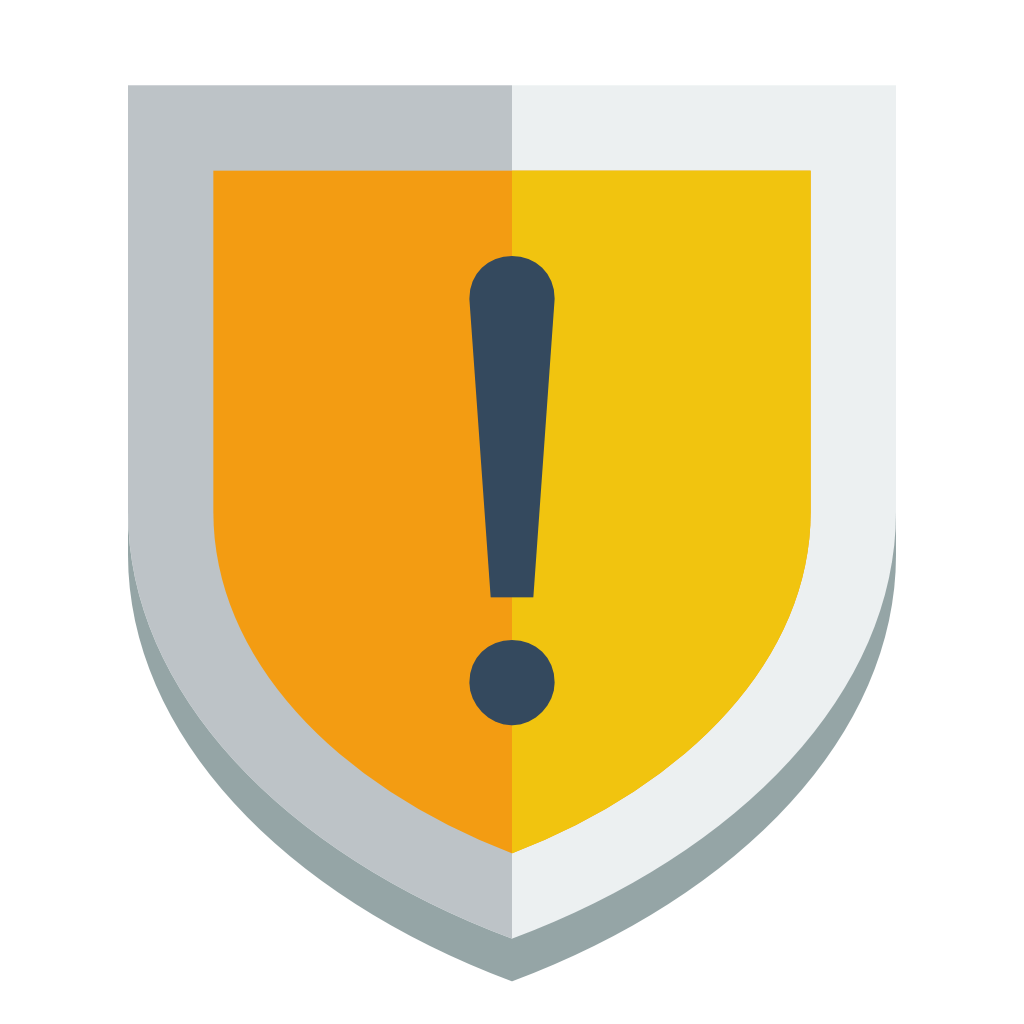 // string literal (pointer na pole bajtů, neviditelné \0)
const char *c_string = "hello";

// c-string na stacku (opět končí \0)
char c_string2[] = "hello";
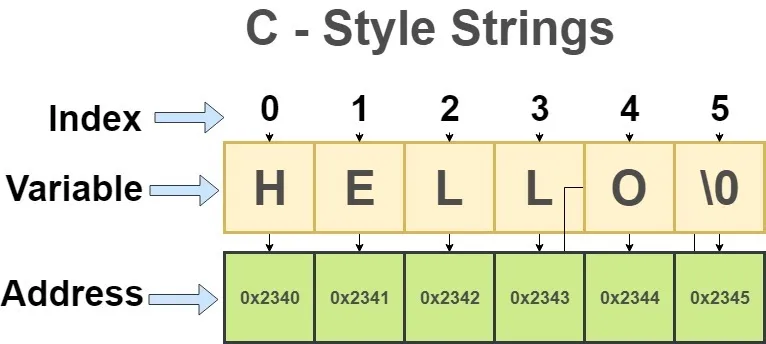 C-string vs std::string vs std::string_view
C-stringy jsou jen pole bajtů (char* nebo char[], const char*)
Jsou zakončeny \0 (většina funkcí brající C-stringy vypisuje dokud nepřečte \0)
String literály: např. když v kódu napíšeme jen tak "ahoj", pointery do read-only paměti (vždy const char*)
Chovají se jako pointery (operátor == ověří, jestli to je totožný objekt)
Při předávání není jasné vlastnictví (kdo má to pole uklidit)
C++ stringy (std::string) jsou třída reprezentující pole znaků
Vlastnictví dáno objektem = když zahodíme string, sám se uklidí
Podporují appendování, operator + (ten udělá kopii!), atd.
std::string_view: třída reprezentující "pohled" na část stringu (ať už C-stringu nebo C++ stringu), nevlastní ho
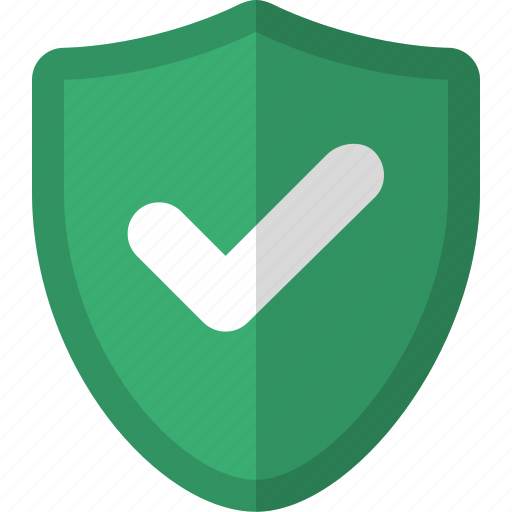 #include <string_view>
Jak získat ze jména a příjmení celé jménoC++ string vs C string
string cele_jmeno( const string& jm, const string& prijm)
{
  return jm + " " + prijm;
}
int cele_jmeno( char * buf, size_t bufsize, 
		const char * jm,
		const char * prijm)
{
  size_t lj = strlen( jm);
  size_t lp = strlen( prijm);
  if ( lj + lp + 2 > bufsize )
  { /* error */ return -1; }
  memcpy( buf, jm, lj);
  buf[ lj] = ' ';
  memcpy( buf + lj + 1, prijm, lp);
  buf[ lj + lp + 1] = 0;
  return lj + lp + 1;
}
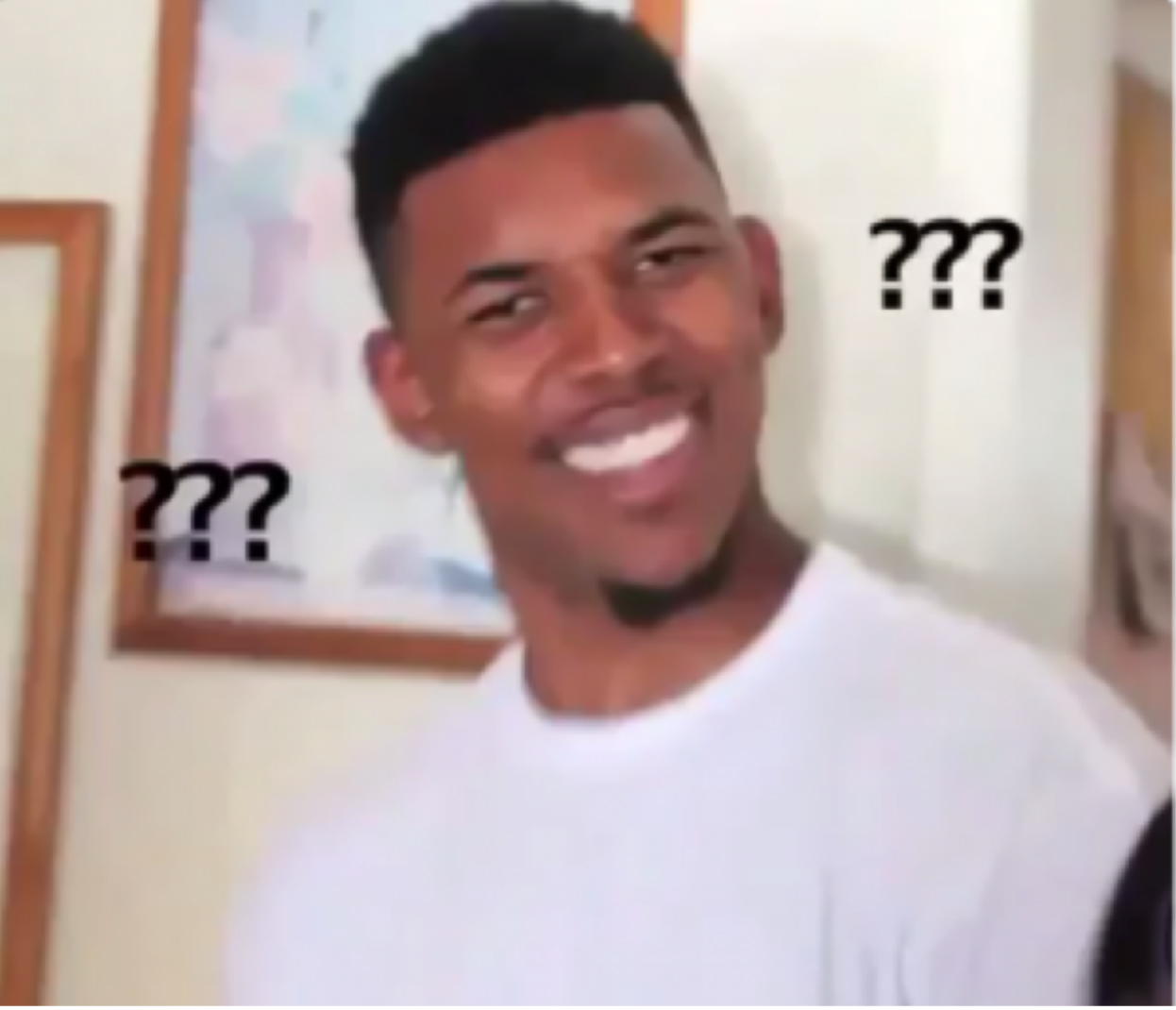 Pitfally při práci se stringy
Definice funkce: void foo(const std::string &text) { … }Volání: foo("Hello")
Tohle vypadá nevinně a bude to fungovat (compiler si nebude stěžovat)
SKRYTÁ KOPIE: z literálu "Hello" vyrobí std::string a ten až předá
Řešení: používat foo(std::string_view text)
Tohle je důvod, proč se string_view zavedly – předá se jen pohled, žádná kopie
Porovnávání C-stringů
Už jsme viděli dříve, porovnáme je na úplnou (referenční) totožnost
Rovnost pointerů
Proto je lepší se C-stringům vyhýbat
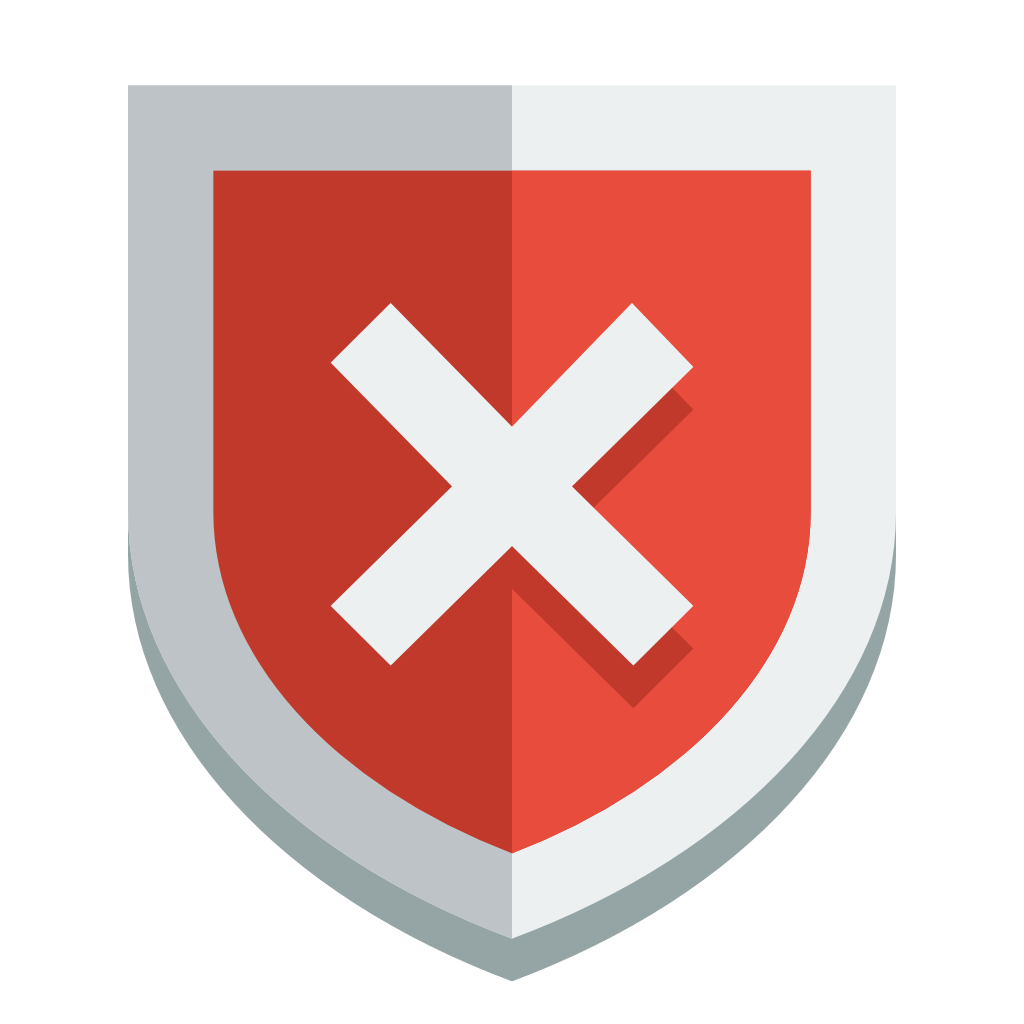 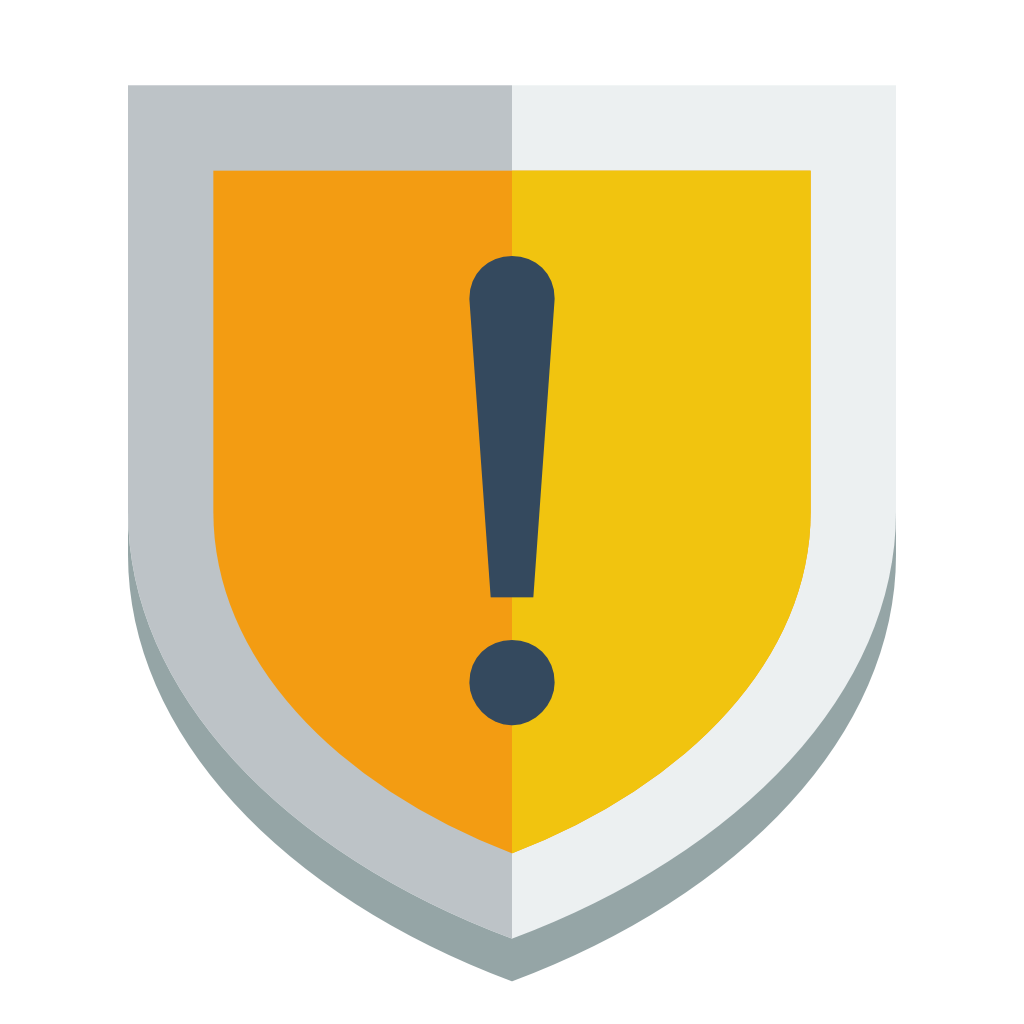 Užitečné funkce
https://en.cppreference.com/w/cpp/string/basic_string/stol
std::isdigit(c) – rozpozná, zda je znak číslo
Dále: isalpha, isalnum, islower, isupper
Pro převody: tolower, toupper
Nikdy nepředpokládejte uspořádání znaků: if (c >= 'a' && c <= 'z’)
Naproti tomu, čísla uspořádaná jsou:
If (c >= '0' && c <= '9’) je povoleno (ale std::isdigit je lepší)
int cifra = c - '0' je povoleno
Nezapomeňte na starý známý int number = std::stoi(std::string)
Lze experimentovat s: std::size_t first_nondigit; std::stoi(s, &first_nondigit)
Další varianty: stol, stoul, stoll, stof, stod (podle typu parsovaného čísla)
Streamy
Už známe základní streamy: std::cin, std::cout, std::cerr
Další často používané jsou:
File streamy: std::ifstream, std::ofstream, std::fstream
Konstruktorem nebo metodou open se otevře soubor (umí různé flagy na nastavení módu, práv)
Zavření metodou close nebo zahozením objektu (destruktor)
String streamy: std::istringstream, std::ostringstream, std::stringstream
Umí číst ze stringu, zapisovat do stringu, nebo obojí  <- podle typu
Stringy předávejte přes std::move, abyste předešli kopírování
#include <fstream>
#include <sstream>
Počítání Ovečekpočítání znaků, řádek, slov a vět v textu; součet
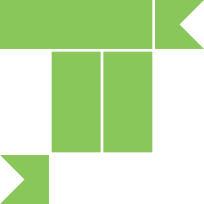 Program čte stdin (std::cin), pokud nedostane cmd argumenty; jinak pro každý atgument otevře soubor s danou cestou
Nejspíš využijeme čtení znak po znaku:
std::cin, std::ifstream,…
void func(std::istream& in) {
    for (;;) {
        char c = in.get();
        // could be EOF or error:
        if (in.fail()) break;
        process(c);
    }
}
Pokus o načtení znaku(nemuselo načíst nic)
Detekce chyb(včetně EOF)
#include <fstream>
std::vector<std::string> args(
    argv + 1, argv + argc);
func(std::cin);
for (auto&& arg : args) {
    std::ifstream in(arg);
    if (!in.good()) ...
    func(in);
}
Teď už víme, že c je platný znak
Otevření souboru
Detekce chyb
Zde se soubor sám zavře
Požadované kvality kódu
Enkapsulace stavu programu v objektech, rozdělení na .cpp moduly
Přehledné rozhraní (API) v .hpp, 
Žádné globální proměnné! – konstanty můžete, ale jen s využitím constexpr
Rozdělení tak, aby každá funkce (metoda) řešila jeden jasný úkon
Např.: process_char(c), print_results(), read_input(in)
Pokud má třída nejasnou zodpovědnost -> rozdělení na více tříd
Přehledná implementace, neopakování výpočtů (nebo kusů kódu)
Ladění: dejte si pozor na okrajové případy
Program se zkompiluje bez warningů
Na co si dát pozor
Složité funkce (nejsou one-linery) implementované v .cpp souboru
Jednoduché mohou být přímo ve třídě v .hpp hlavičce
Každý header (nejspíš bude jen jeden) musí mít header-guard
V headeru nepoužívejte „using namespace std;“ (ani jiný podobný)
V .cpp souborech můžete podle svého uvážení
Můžete použít i přímo v těle funkce (pak platí jen v ní) – ale to doporučuju jen u „using namespace std::string_literals“ – pak je "hello"s typu std::string
Inicializace data fieldů ve třídách pomocí initializer-listů (ten následuje dvojtečku v konstruktoru; před samotným tělem konstruktoru)
Počítání oveček – upřesnění (okopírováno)
počet znaků, řádek, slov, vět, počet a součet čísel
znaky: vše včetně mezer, konců řádek apod.
slovo: nejdelší posloupnost alfanumerických znaků nezačínající číslicí
neuvažujte diakritiku, resp. všechny speciální (ne-isalnum()) znaky považujte za nepísmena
číslo: posloupnost číslic následující za nealfanumerickým znakem
'.12ab.' je jedno číslo a žádné slovo
řádky: započítat jen ty, kde je alespoň jedno slovo nebo číslo
poslední řádka nemusí být ukončená '\n'
věta: neprázdná posloupnost slov ukončená oddělovačem
oddělovače vět jsou '.', '!', '?'
'...' ani '31.12.2049' není několik vět
spočítat z cin nebo ze všech souborů uvedených na příkazové řádce
žádné číslo/slovo/věta/řádek nejde přes hranici souboru
dekompozice, objektovost, modularita, efektivita
elegantní a efektivní rozhraní třídy pro vstup (data) a výstup (výsledky)
separace výpočtu a I/O
DÚ - Recodex
opět do půlnoci před následujícím cvičením
důkladně otestujte vč. okrajových případů
bez warningů
znaku: 999
slov: 999
vet: 999
radku: 999
cisel: 999
soucet: 999
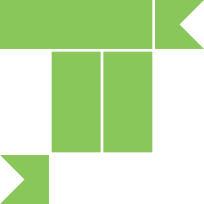 multiplatformnost
Objekty reprezentující referenční sémantiku:Pointery a chytré reference
Mají value sémantiku jako ostatní věci (bez & v argumentu je kopírujeme)
Ale dovolují přístup do hodnot uložených jinde (přes indexace, dereference, atd.)
Chytré reference na pole
Minule jsme viděli std::span, dnes std::string_view
Mají API blízké tomu, co sledují: span jako array, string_view jako string
Pointery a iterátory (nejčastější objekty reprezentující reference)
Lze je dereferencovat (operátor *, u metod ->), inkrementovat, odečítat, …
Některé iterátory podporují jen část těchto věcí (nebo s různými časovými složitostmi)
Když před ně napíšeme const, tak ovlivníme jen tu referenci, ne sledovaný objekt (pozor, u pointerů opticky naopak: const T* vs T* const).Typicky v C++, pro objekty nereprezentující reference, se const propaguje dál:	mějme: struct Obj { int a, b; }; const Obj x{42, 7};	pak: x.a i x.b jsou také const. (stejně by to bylo u vectoru a jeho prvků)
Pointery (raw vs smart)
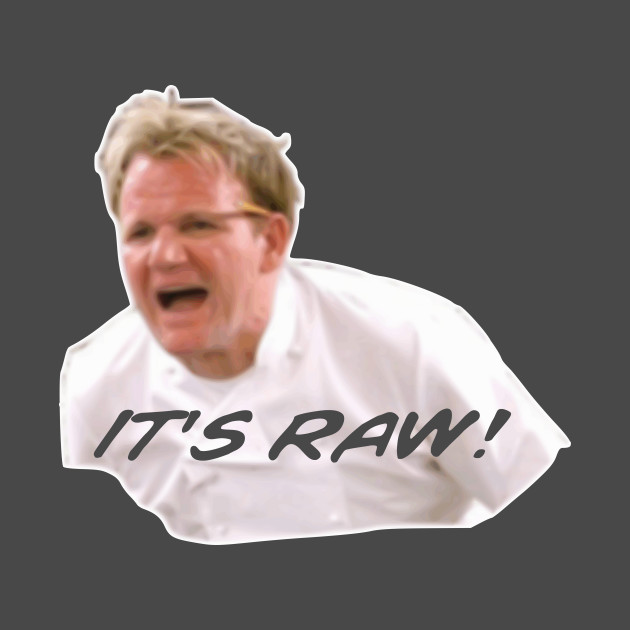 Obecně je dělíme na raw pointery (observer pointery) a smart pointery
Raw pointer = např int*, přejato z C
Neměly by reprezentovat vlastnictví (používat jen na pozorování)
Pokud reprezentují vlastnictví, je potřeba ručně uklidit (free), lze zapomentou/udělat dvakrát
Proto je nepoužívejte
Příklad definice: int* pointer = &ukazovaná_hodnota
Nejsou třída -> nemají metody, nemají destruktor, co by je uklidil
Smart pointer = např. unique_ptr<int>
Reprezentují vlastnictví = zahození pointeru způsobí úklid
Automatický úklid předchází chybám a usnadňuje programování
Oproti raw pointerům nepřidávají významný overhead
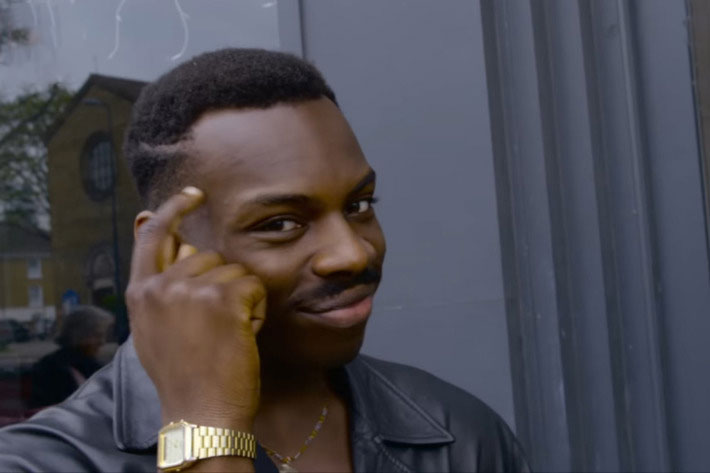 Raw pointery a jejich použití pro observování
Definice: int* pointer = &number; (operátor & veme adresu čísla)
Použití: *pointer = 5; (zapíšeme do ukazovaného čísla)
Operátoru * se zde říká dereference, pro metody se používá ->
Příklad s metodou: object_pointer->do_cool_stuff()
Pointerová aritmetika:
std::vector<int> numbers = {1, 2, 3, 4, 5};int *pointer1 = &numbers[0], *pointer2 = &numbers[4];(pointer2 - pointer1) bude mít hodnotu 4, jde používat ++, sčítat s čísly, atd.
Snažte se jí vyhnout, jak to jen jde; ale je dobré o ní vědět
Pointerová aritmetika je totiž inspirací iterátorů (to jsou pseudoukazatele do kontejnerů, např. do vectoru) - o iterátorech, a různých kontejnerech, se budeme bavit jindy
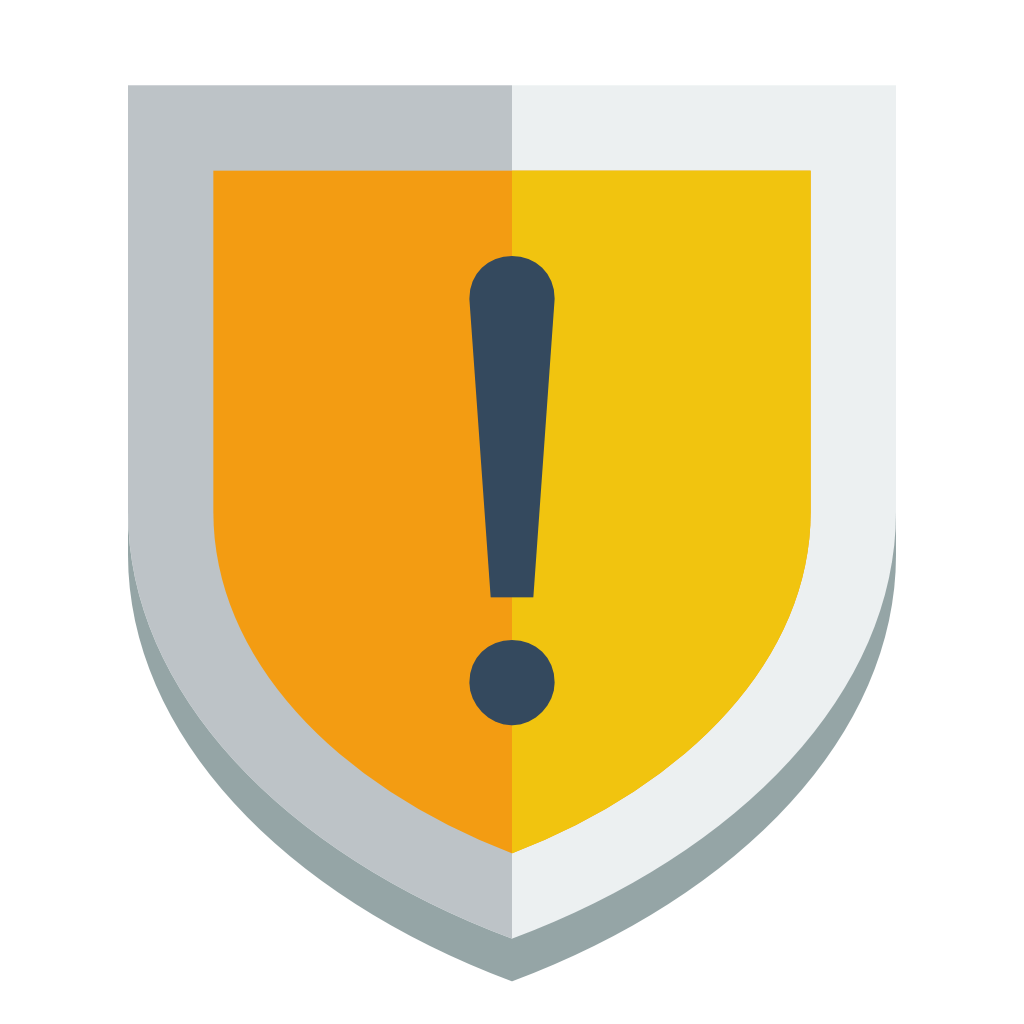 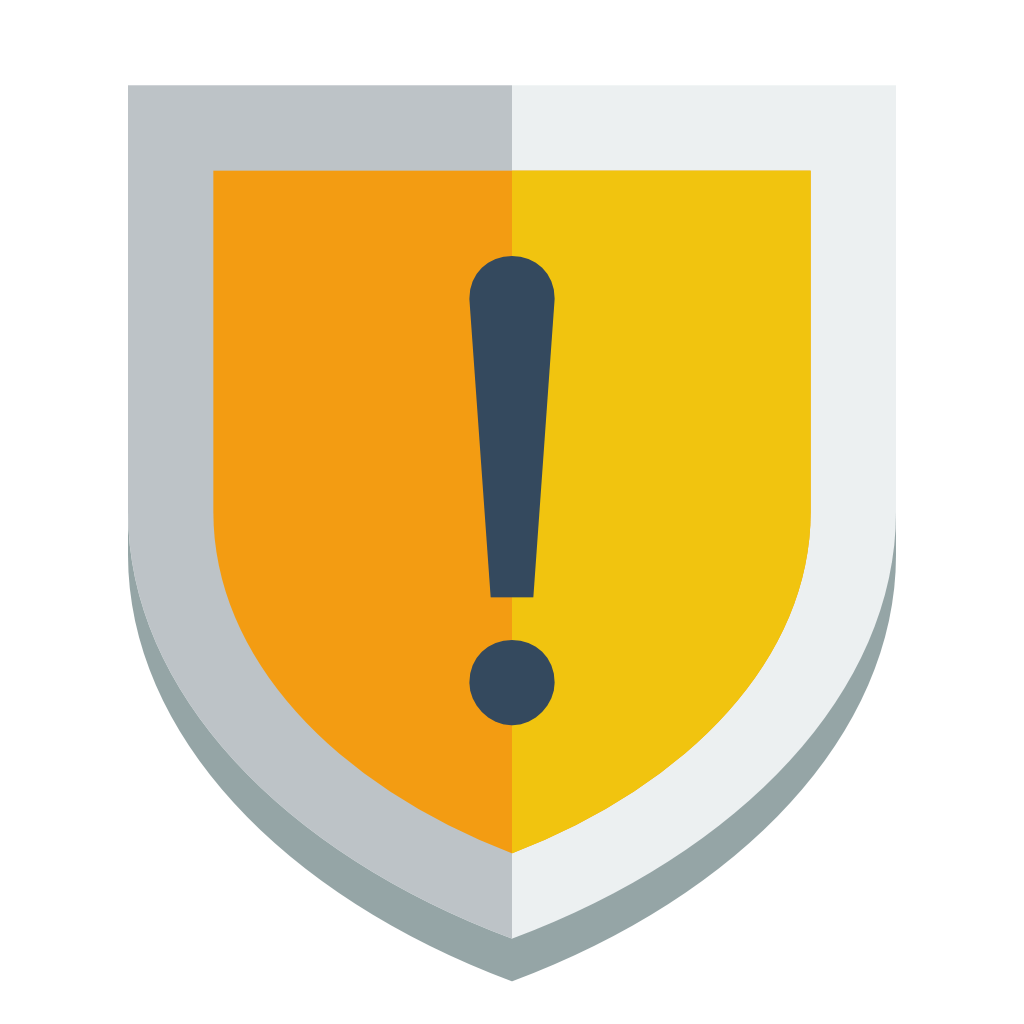 Raw pointery v archaické správě paměti(a jejich probémy)
Vyrobení a úklid objektu na haldě:
Object* object = new Object(parametry);
delete object; (volání destruktoru objektu = uklizení podobjektů atd; a pak naváže samotná dealokace)
Vyrobení a úklid pole objektů na haldě:
Object* objects = new Object[10]; nebo new Object[10](parametry);
delete[] objects; (to samé, ale naznačujeme, že je těch objektů víc)
Problémy:
je možné zapomenout delete (nebo ho zavolat víckrát)
jde si splést delete (pro jednotlivé objekty) a delete[] (pro pole objektů)
Není jasné, jestli pointer reprezentuje vlastnictví (ani jestli jednoho, nebo více objektů)
Správa paměti dnes: RAII (zjednodušeně)https://en.cppreference.com/w/cpp/language/raii
Spousta technoblábolu, ale princip je jasný:každý resource reprezentován objektem,s jeho zánikem se resource automaticky uvolní
Objekty se vytváří konstruktorem a zanikají po zavolání destruktoru
Kdy? Na konci scopu, který je definuje:
Zanořené scopy ve funkcích
Data member (subobject) umírá s rodičem
Rodič uklidí: zavolá se tělo  ~Rodič()
Zavolají se destruktory jeho dětí (pozpátku)
Jako objekty v top scopu mainu v ukázce:
Zavolají se destruktory tříd, od kterých dědí(opět pozpátku)
class A: B, C {} zavolá ~C() a pak ~B()
Použití (pár typických příkladů):
Kontejnery (známe aspoň vector, array)
Zahodíme kontejner -> uklidí prvky
Smart pointery (řekneme si dnes)
std::fstream: resourcem je otevřený soubor
struct Object {
    std::string name_;
    Object(string name) : name_(name) {
        cout << "Object " << name_ << " created" << endl;
    }
    ~Object() {
        cout << "Object " << name_ << " destroyed" << endl;
    }
};
int main() {
    Object a("a");
    Object b("b");
    {
        Object c("c");
    } // c is destroyed here
    Object d("d");
}// destroyed in reverse order://   d, b, a
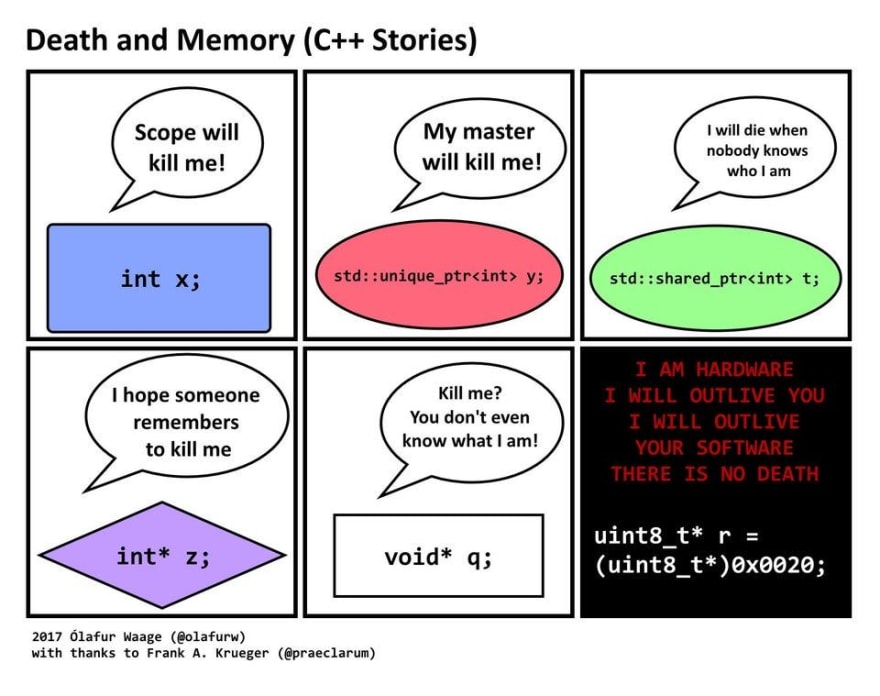 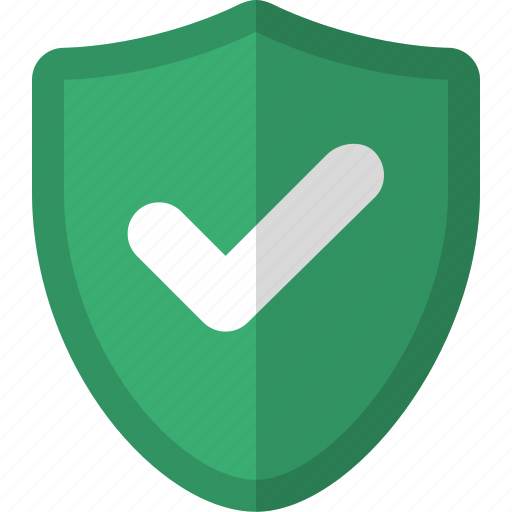 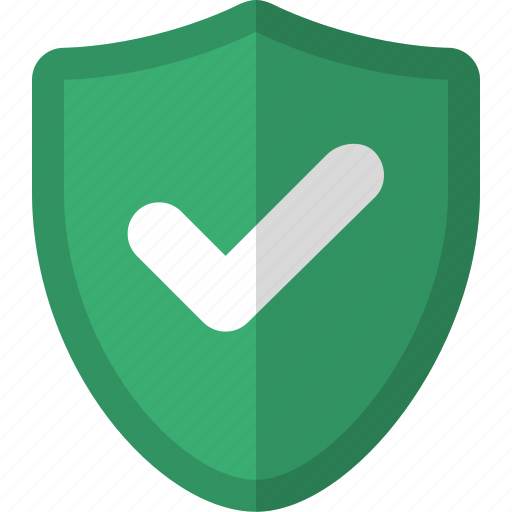 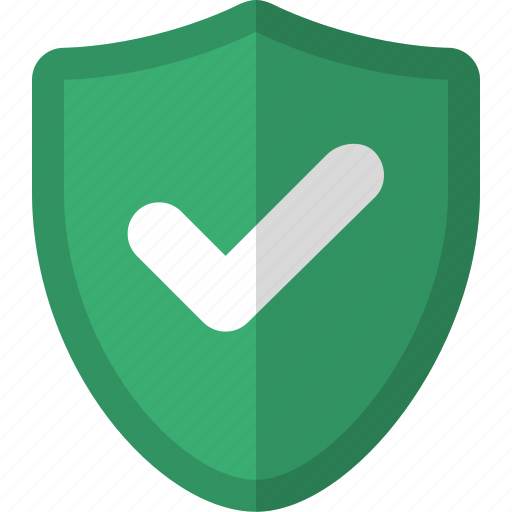 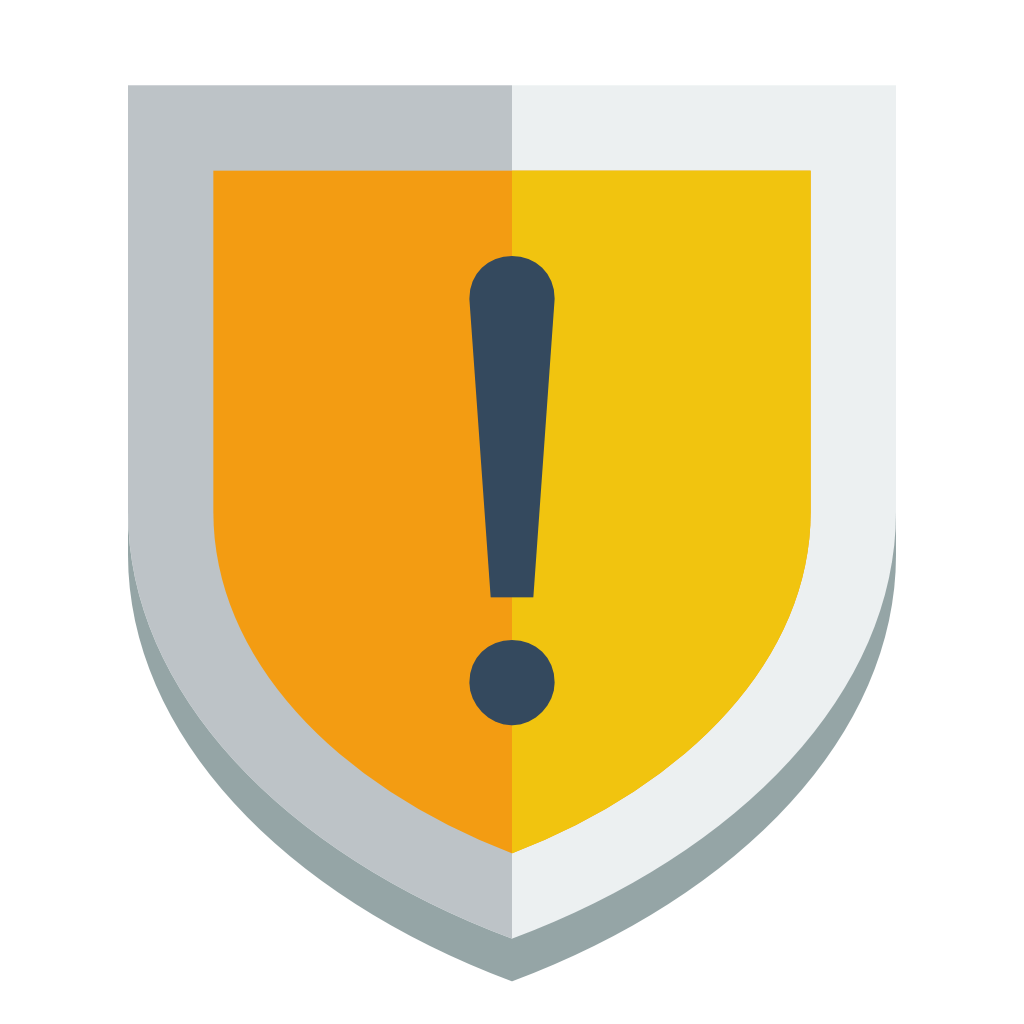 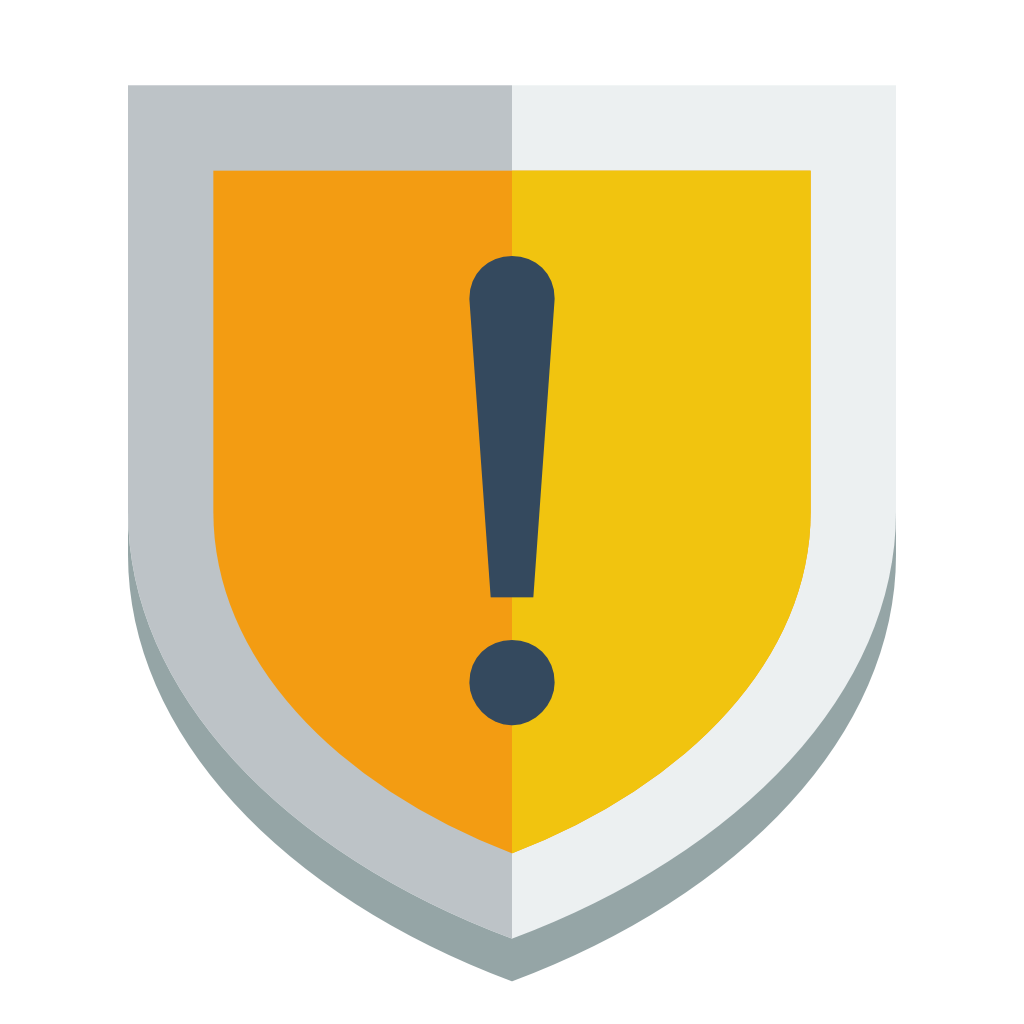 Správa paměti dnes: smart pointery
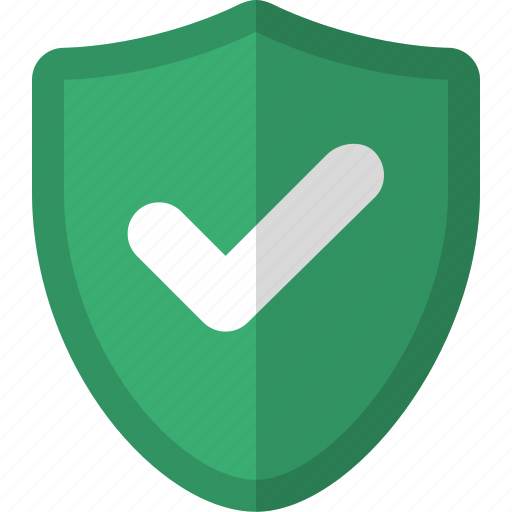 #include <memory>
unique_ptr<Object>
Vyrobení objektu na haldě: pointer = std::make_unique<Object>(parametry);
Podporuje dereferenci jako raw pointer, i pro metody (operátory * a ->)
Když vlastníme tento pointer, tak víme, že vlastníme i Object
Compiler nám zakáže ten pointer omylem okopírovat, musíme: std::move(pointer)
Úklid Objectu vyvoláme zahozením pointeru (nebo přiřazením nullptr)
shared_ptr<Object>
Vyrobení objektu na haldě: pointer = std::make_shared<Object>(parametry)
Jako unique_ptr, ale reprezentuje sdílené vlastnictví = ten pointer může mít víc vlastníků a Object se uklidí až, když ho všichni zahodí (jde volně kopírovat)
Hlídá si počet referencí při každém předání/zahození – když je 0, tak spustí úklid
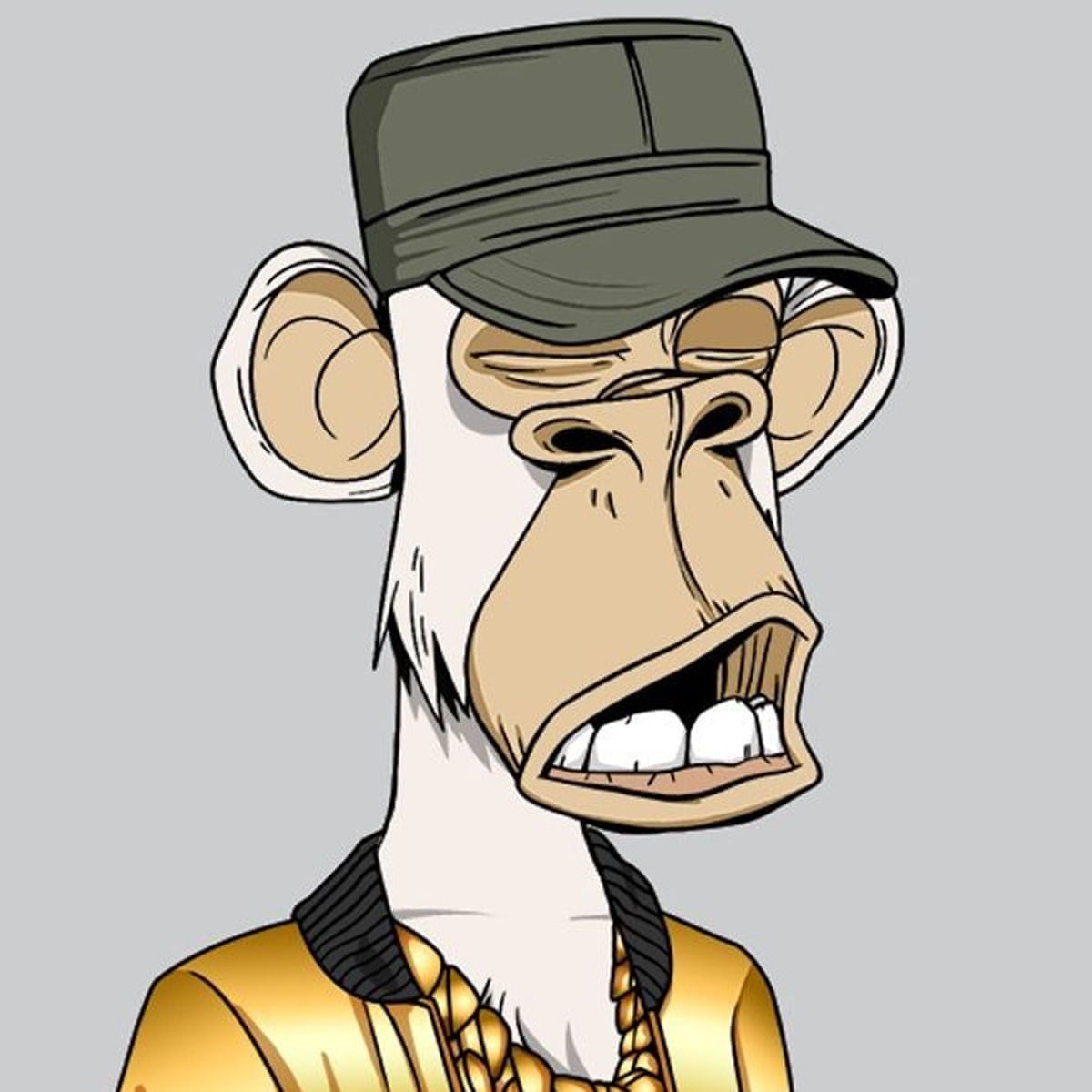 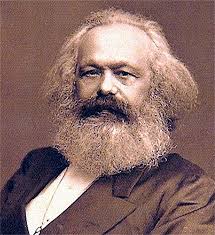 Správa paměti dnes: smart pointery
Výhody smart pointerů:
Nehrozí double-free, nejde zapomenout na zavolání delete
Je jasné vlastnictví
Kdy použít unique_ptr a kdy shared_ptr
Použijte unique_ptr vždy, pokud to jde a víte, že ten object musí být na haldě
U malých objectů a u těch, co samy odkládají věci na haldu (třeba vector) dávejte věci na stack (prostě Object object, bez pointerů) – nebo prostě tam, kde je definujete
shared_ptr je malinko dražší a méně bezpečný
V čem je nebezpečný? – Můžeme omylem převést vlastnictví na někoho jiného a pak mylně očekávat úklid… (viz další bod, ale zde i obecněji)
Chytré pointery nejsou stříbrná kulka, stále může nastat leak
Link na Compiler Explorer, kde „omylem“ vznikne cyklus unique pointerů
A hrozba je o to větší se shared pointery, např. pokud se s nimi pokusíme implementovat obecný graf (proto třeba Java a C# mají GC)
std::move(objekt)
#include <utility>
Tato funkce nic nedělá, jen objekt castne na T&& referenci
Oficiálně: T&& je rvalue reference (T& je lvalue reference)
Vzniklo z left&right, protože v lvalue=rvalue nedává smysl, aby hodnota nalevo byla temporary; zároveň: rvalue jakože returned value (často vracíme temporary, např u a+b)
Značí, že objekt má být chápán jako temporary
Funkce, co jej přijme, ho může volně „vykrást“ – pokud to je vektor, tak přebrat jeho data, u unique_ptr přebrat vlastnictví cílového objektu, atd.
Díky std::move můžeme rozlišovat overloady funkcí brající T& a T&&
Overload s T& bude typicky data kopírovat
Overload s T&& bude typicky data move-ovat, zabráníme kopírování
Rvalue reference: Object&&
Reference na temporary objekty
Čerstvě vyrobené objekty: std::vector<int>{1, 2, 3}
Výsledky různých operací: string1 + string2
std::move(objekt) <- tímhle naznačíme, že data objektu předáváme pryč
Velký chyták: auto&& není nutně rvalue reference – je forwarding
Pokud do auto&& přiřadíme temporary (rvalue), tak to opravdu je rvalue reference
Pokud přiřadíme třeba pojmenovaný objekt (lvalue), tak se auto&& převede na správnou referenci buďto const T& nebo jen T& podle toho, jestli objekt je const
To samé pak bude platit u templatů:template<class T> void foo(T&& fwd_ref) { … }
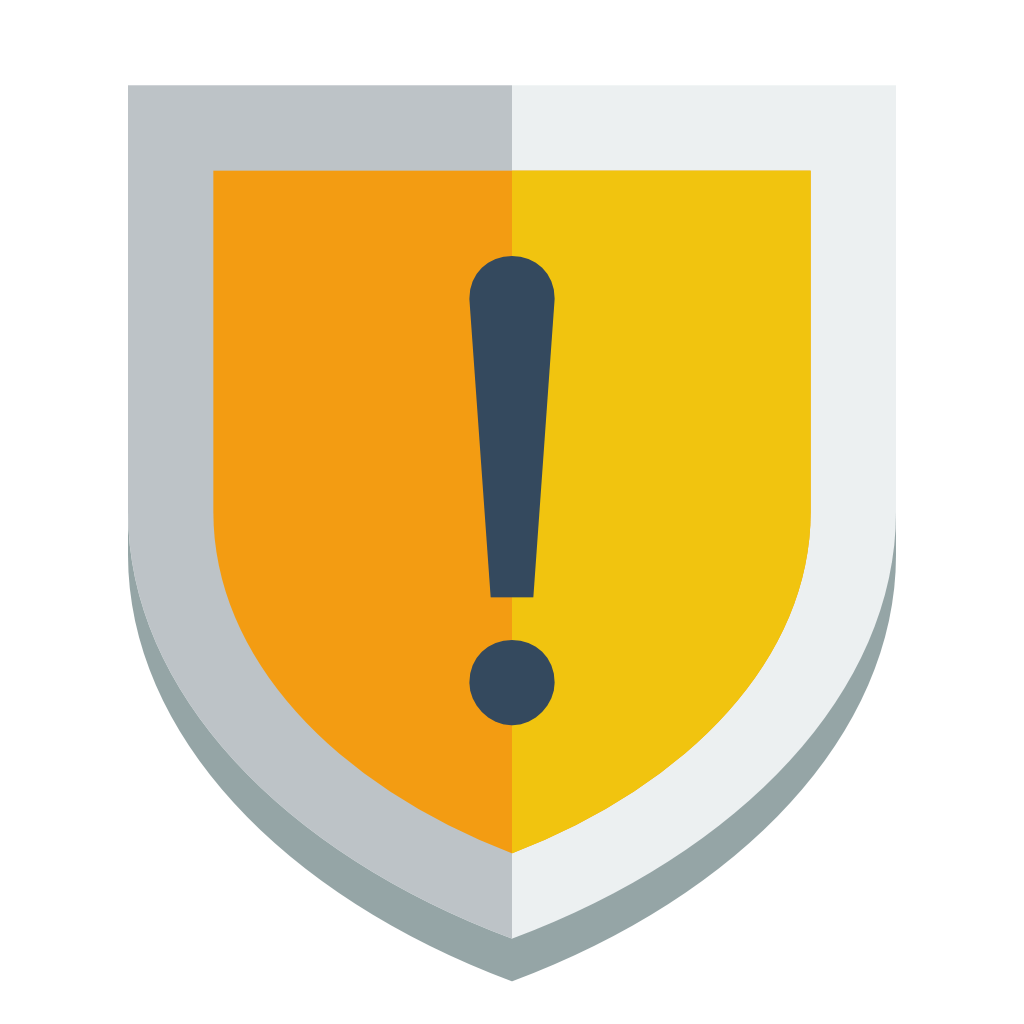 void (std::)swap(T &a, T &b)
#include <utility>
Prohodí hodnoty a, b – využívá k tomu move a nebo specializaci swap
Specializaci swap definujte jako non-member funkci ve stejným namespacu (prostě vedle té třídy nebo jako frienda)
Standardně se společně s ní definuje metoda swap (ta vnější swap pak typicky jen volá tuto metodu)
Nejbezpečnější použití weirdly-enough není std::swap(a, b), ale:using std::swap; // note: using v lokálním scopuswap(a, b);
Proč? Protože swap(a, b) mohlo mít specializaci definovanou u jejich třídy
Tuply, pairy a structured binding
Dvě C++ třídy pro uspořádané n-tice prvků
n = 2: std::pair<First, Second> - lze vytvořit pomocí std::make_pair
n bez omezení: std::tuple<T1, T2, …> - lze vytvořit pomocí std::make_tuple
Obě třídy podporují vytváření pomocí {v1, v2, …, vn}
Operátory <, >, ==, … definovány lexikograficky
Structured binding:
Kopírování hodnot z tuplu/pair: auto [v1, v2, …, vn] = tuple_n;
Reference na hodnoty z tuplu/pair: auto&& [v1, v2, …, vn] = tuple_n;
To samé, ale s již existujícími objekty: std::tie(a, b, …, x) = tuple_n
Lze využít na definici operátorů ve třídě:bool operator==(const X& othr) const {    return tie(f1_, std::f2_) == tie(othr.f1_, othr.f2));}
#include <utility>
#include <tuple>